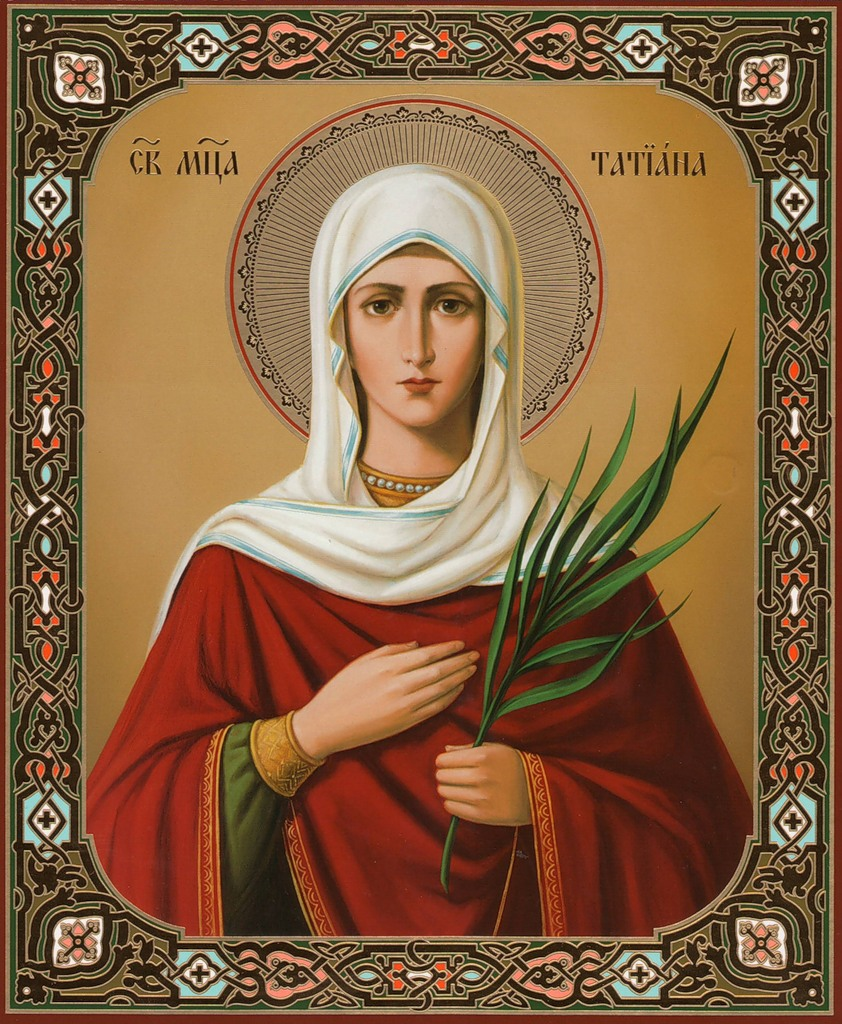 25 января посвящено памяти мученицы Татья­ны, казненной, как и многие ранние христиане, за веру.
В конце II века Рим прославился как очень красивый и богатый город. Практически все римляне тогда поклонялись языческим богам. В городе также были и христиане, но их было мало и  все они скрывались, опасаясь расправы со стороны императора.
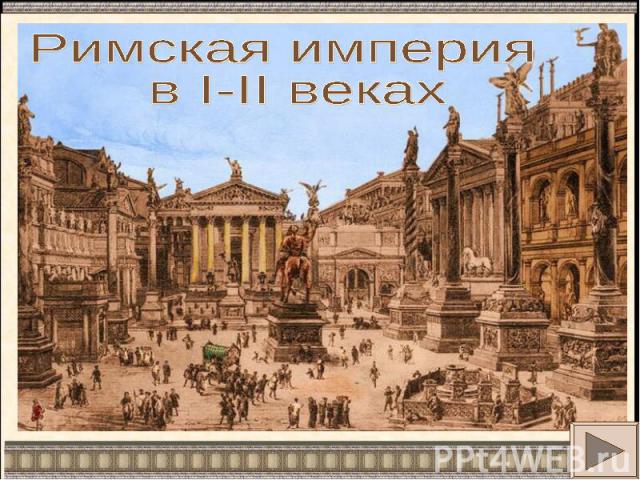 Святая Татьяна родилась в знатной римской семье, ее отец трижды избирался кон­сулом. Он был тайным христианином и воспитал свою дочь в благочестии и страхе Божьем.
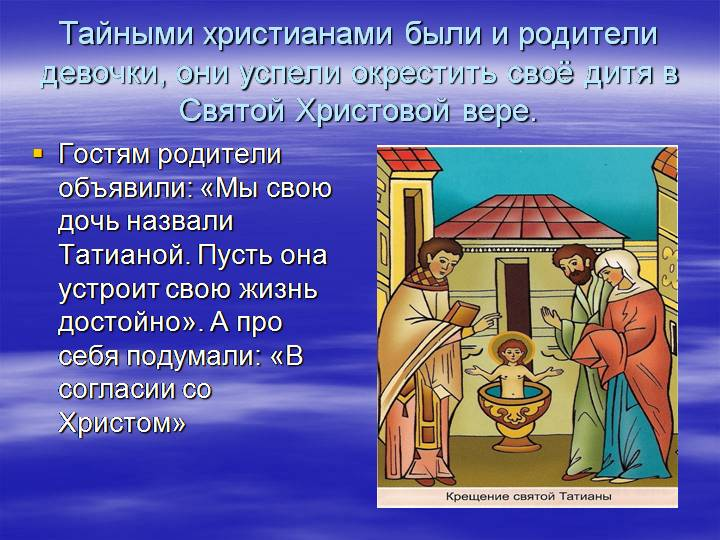 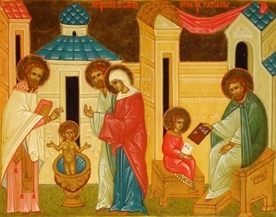 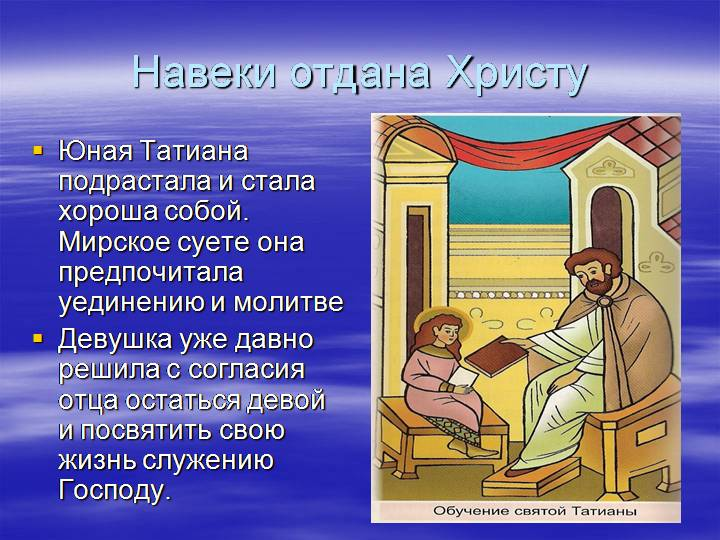 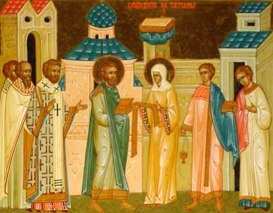 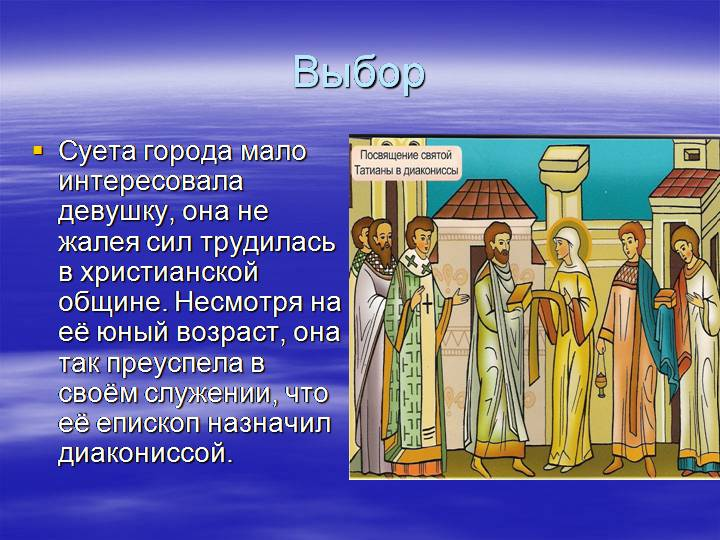 Как вы думаете, какими нравственными качествами она отличалась? Посмотрите на ее изображение на иконе — и скажите мне свое мнение.
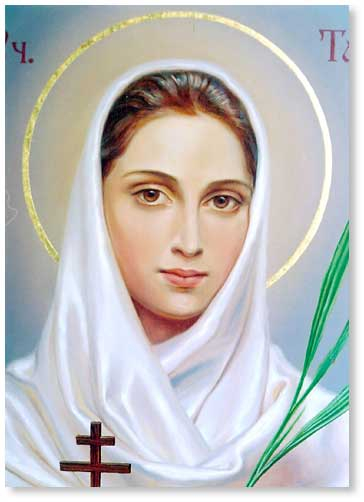 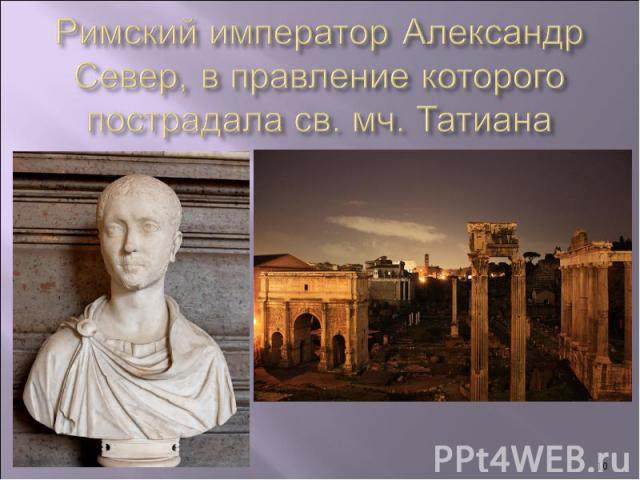 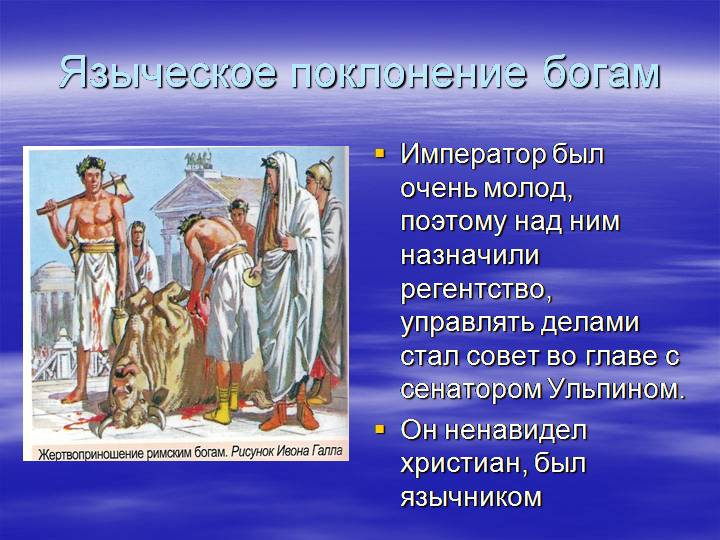 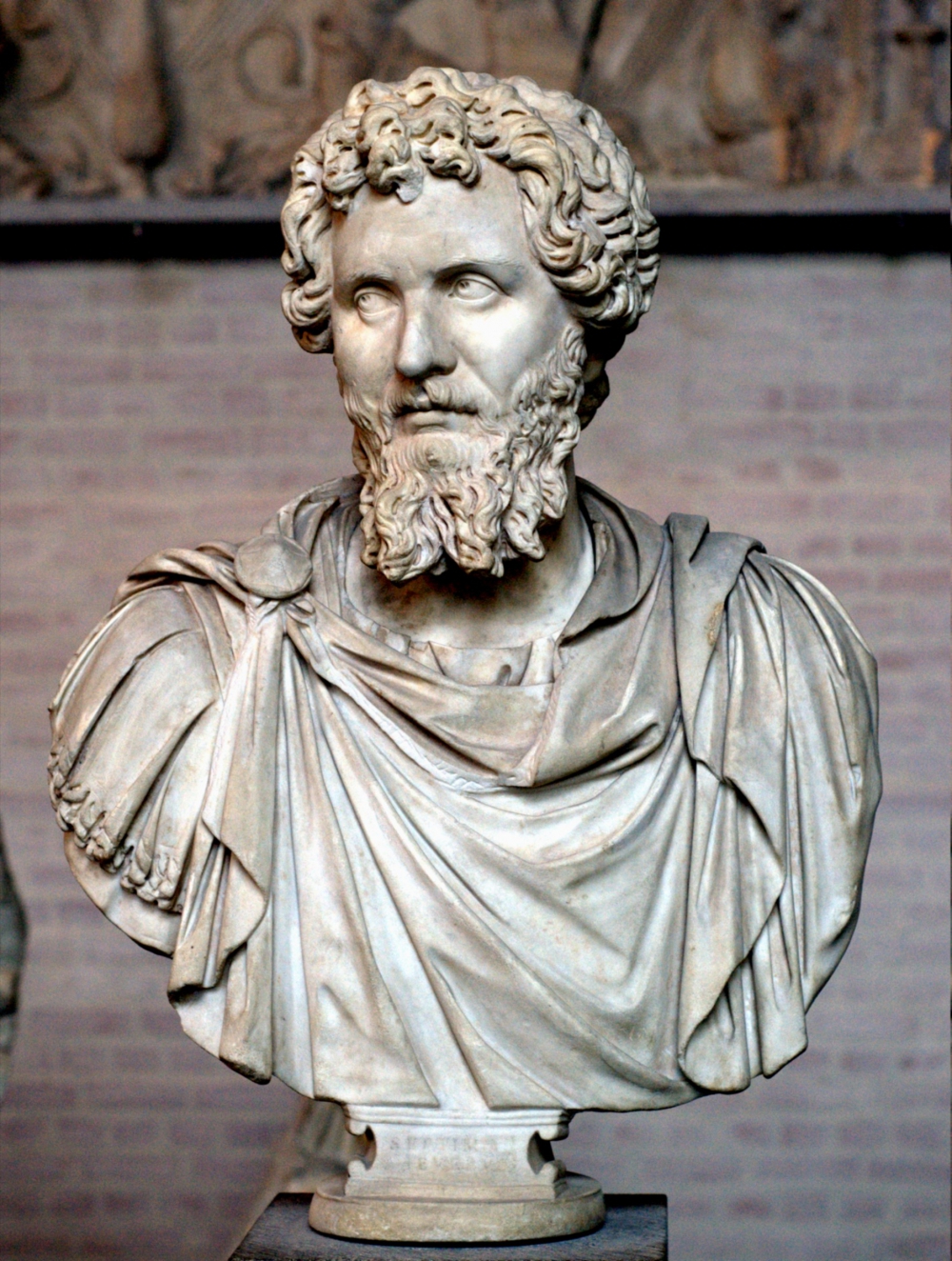 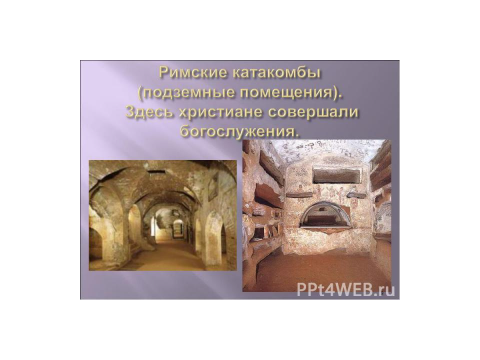 Во время этих нападков и гонений христианам приходилось совершать богослужения не в храмах, а в пещерах тайно. И вот однажды во время богослужения в пещеру ворвались войны Ульпиана и схватили молящихся.
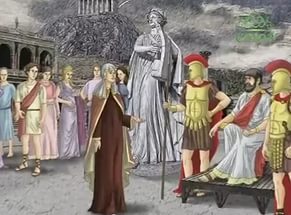 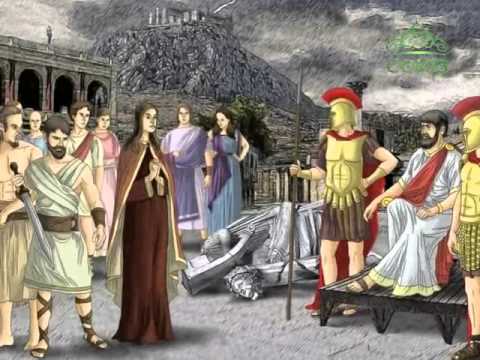 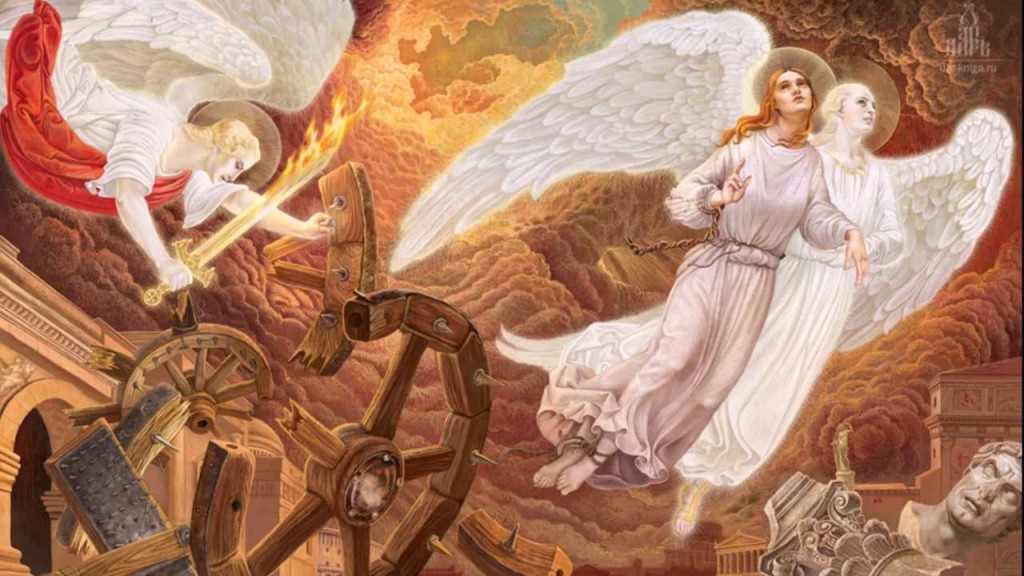 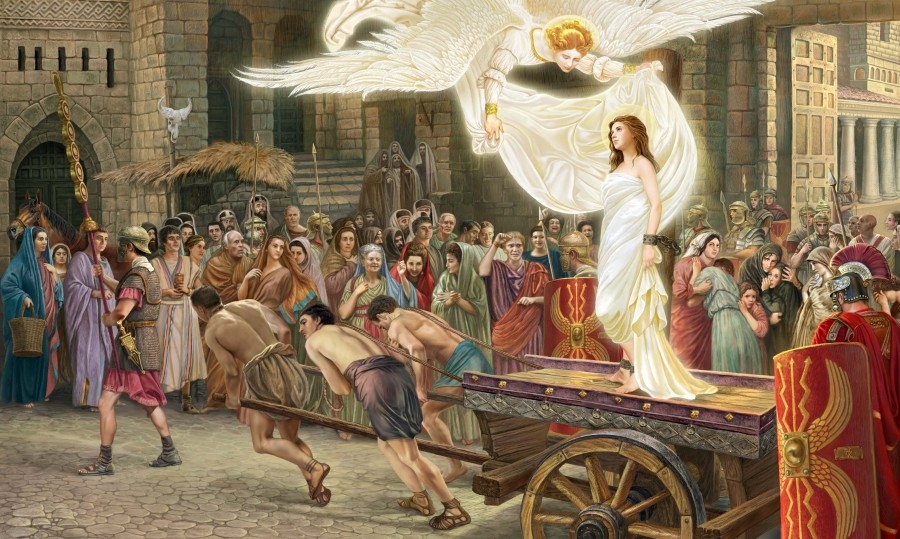 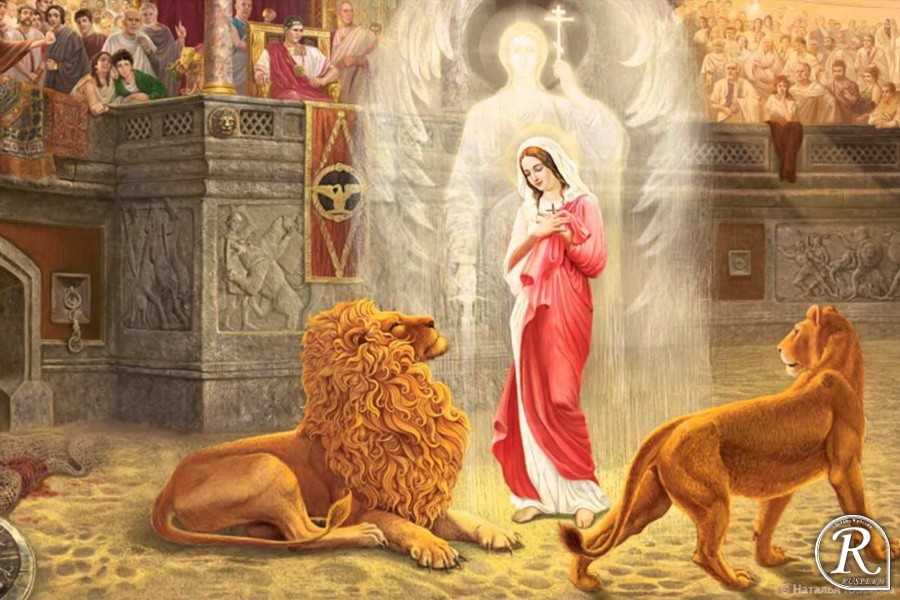 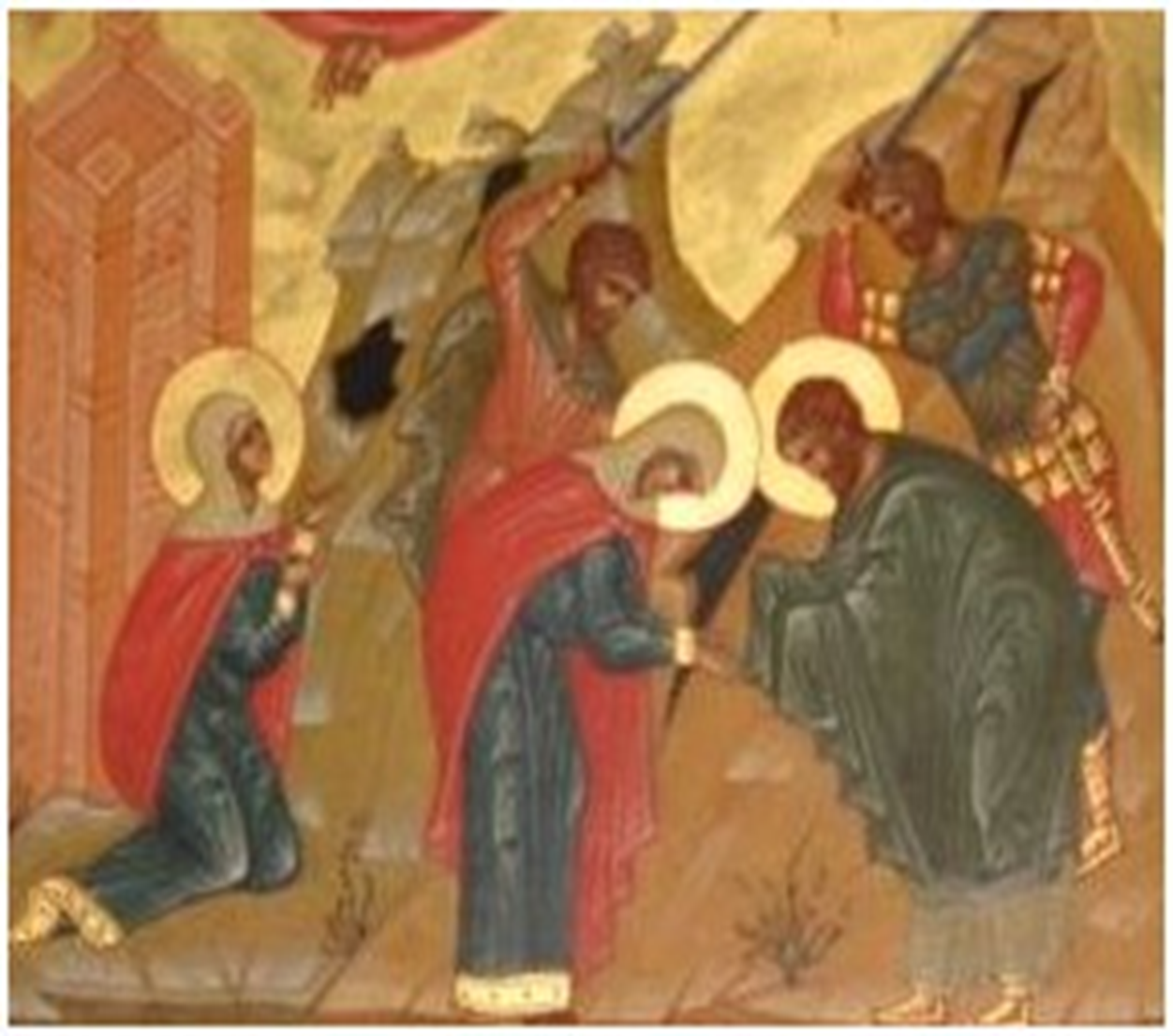 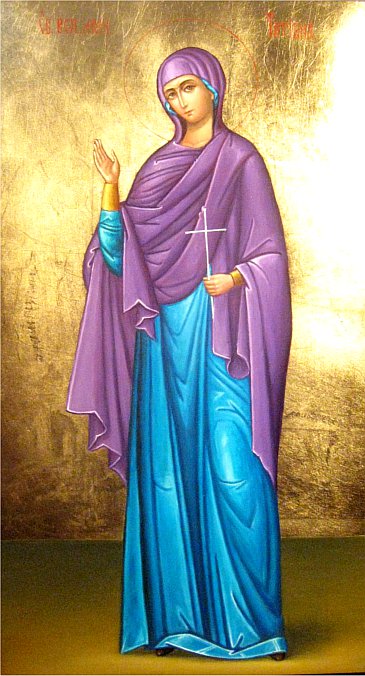 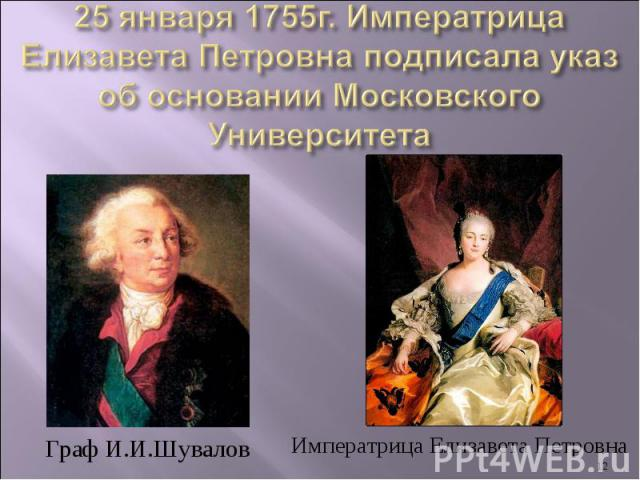 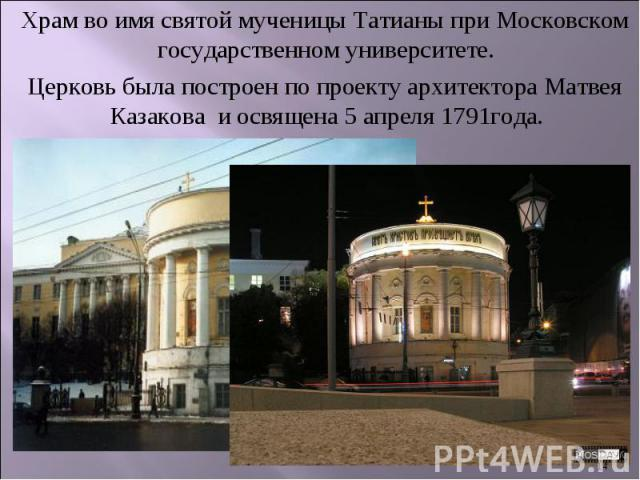 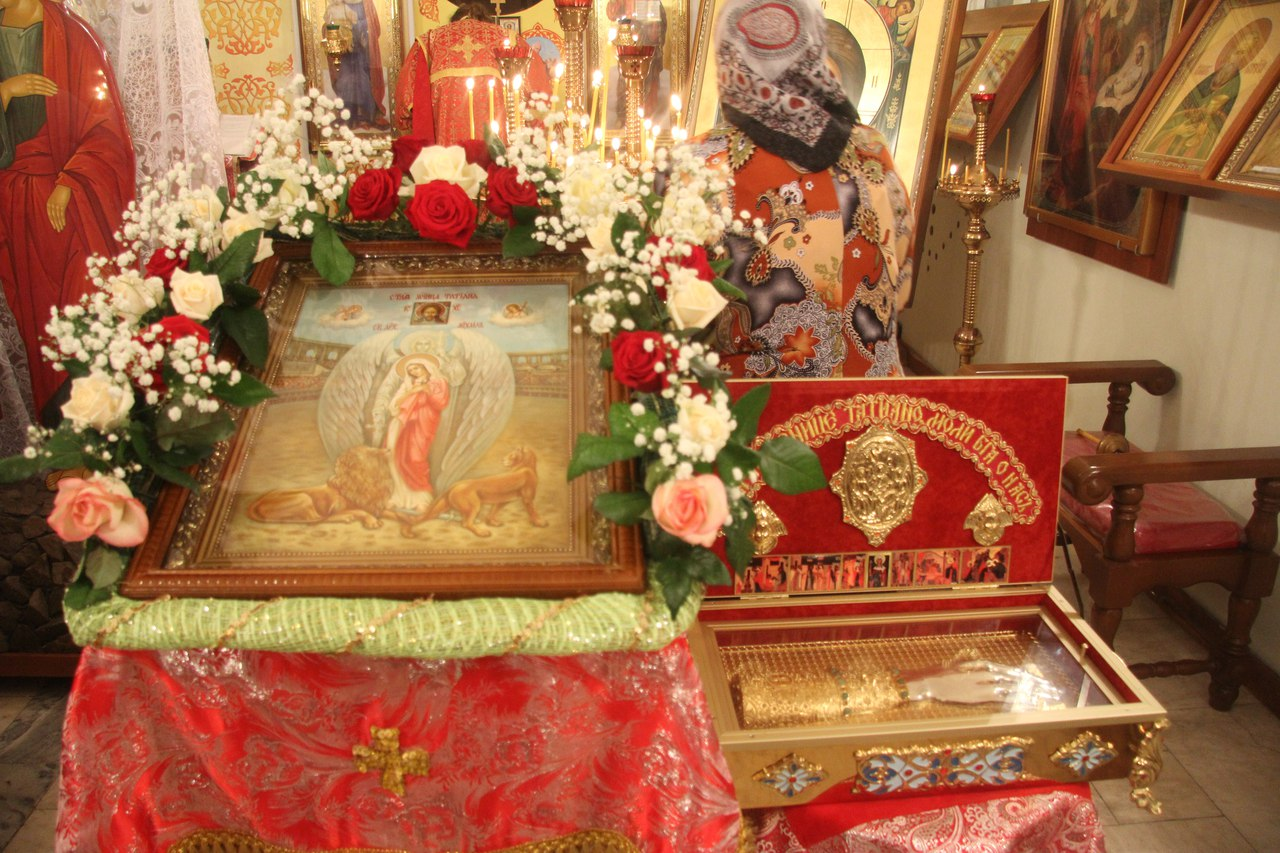 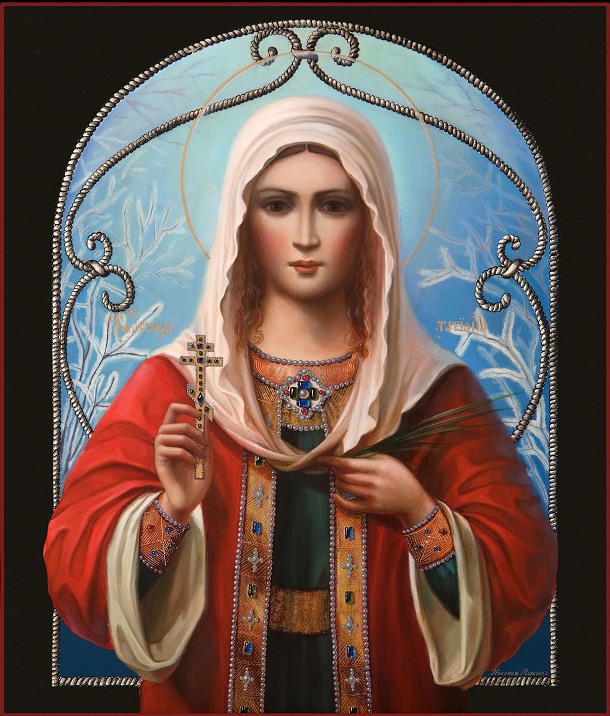